Department of Economics, Patna University,PatnaName of the Programme: M A Economics ( Sem-II)Name of the Course: CC-7: Microeconomics Analysis-IIModule 3: Equilibrium AnalysisTopic: Cob-web Model
E-content By: Randhir Kumar, Assistant Professor ( Guest faculty)
Email : randhir.deadstair001@gmail.com
Mob : 9835250101
Introduction
 The term Cob-Web Theory was first postulated by Nicholas Kaldor in 1934.
 This model explains the regularly recurring cycles in the output and prices of the farm products.
 It is based upon lag concept i.e the supply of current time period depends upon the prices of previous period especially in the agricultural sector.
 There is a lag in supply side but on the demand side there is no lag i.e current demand depends upon price of the current year.
Supply side equation
      	St= a + bPt-1
	   where, a= intercept
                                 b= regression coefficient and slope of supply curve.
		 Pt-1= price of the previous year.
 Demand side equation
	Dt= c + dPt
	    where, c= intercept.
		  d= regression coefficient and slope of demand curve.
		  Pt= price of the current year.
Assumptions
 There is perfect competition so that the production plan of producer will not affect the market.
 Price is the function of previous period’s supply and vice-versa.
 The commodity concerned is perishable. This shows that this theory is applicable to agricultural sector.
Cobweb model has three fluctuations
Convergent Fluctuation ( Damped oscillations)





Starting  with a large supply and low price in the first period , there would be a very short supply and high price in the consequent period and this cycle continues  till the price approaches to equilibrium.
In this the slope of supply curve is greater than slope of demand curve which means elasticity of demand is greater than elasticity of supply.
This is stable dynamic equilibrium as price will tend towards the equilibrium.
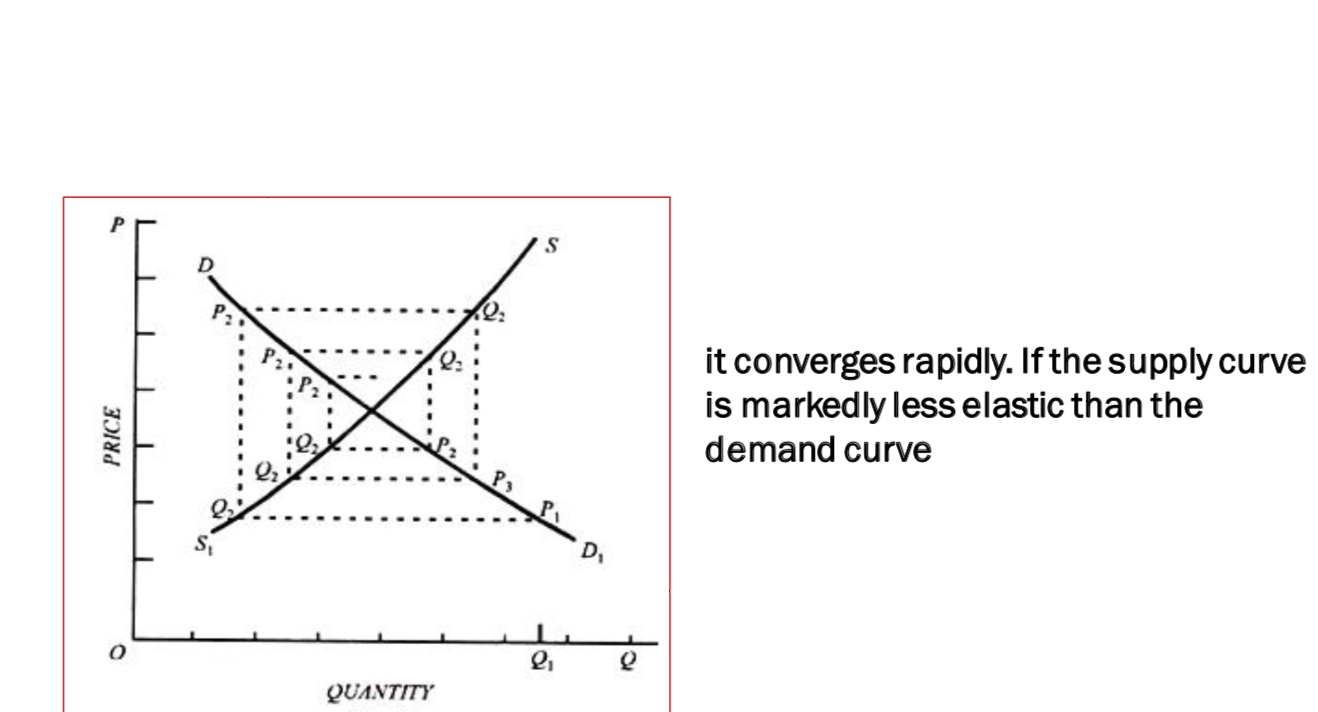 2. Continuous Fluctuation ( Perpetual Oscillations)





In this elasticity of demand is equal to the elasticity of supply .
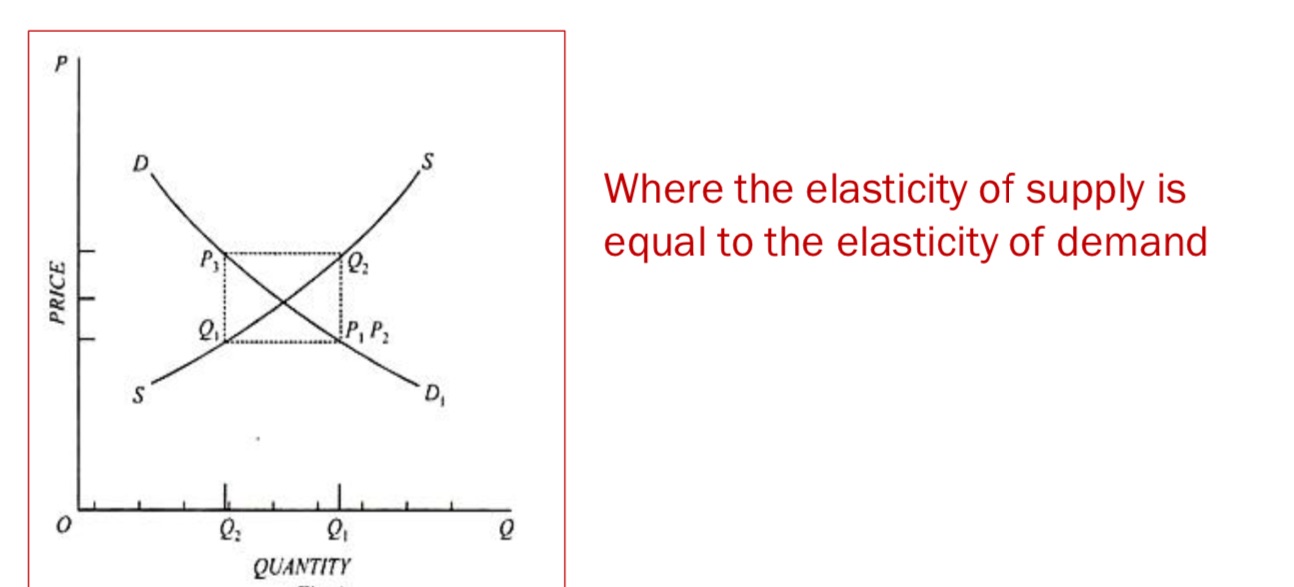 3. Divergent fluctuation (Explosive Oscillations)




Here the slope of supply curve is less than the slope of demand curve which means the elasticity of demand is less than the elasticity of supply.
This is unstable dynamic equilibrium as the prices and quantities tend to move away from the equilibrium price level.
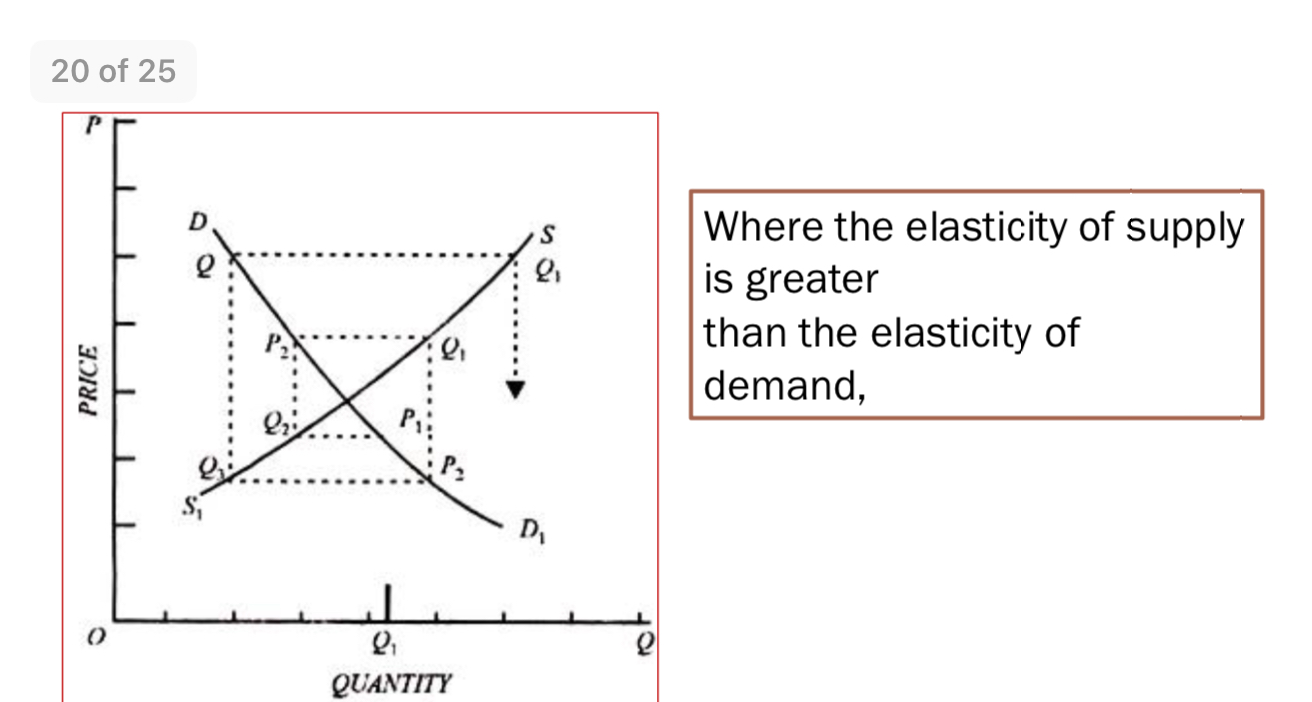 Thank You